Planning for the Trump Tax Changes© CRA San Diego ChapterApril 11, 2017Herb Farrington, EA, CFP®  Cell: (714) 904-5825herbf76@msn.com
This presentation is for educational purposes only; it is not individual tax or financial advice. Attendees should consult with their personal financial advisor to determine whether any of the issues presented are appropriate to their own situation.  Use of these materials in any other manner or context is neither recommended nor authorized by the author.            
						               © 2017 Herbert D. Farrington
Adapt or Die
.
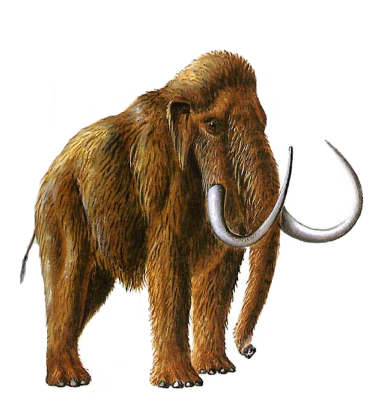 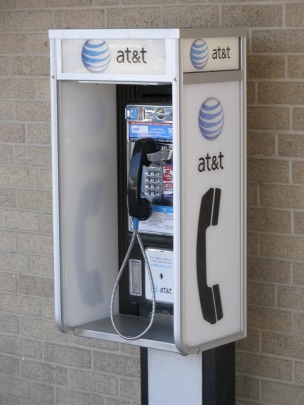 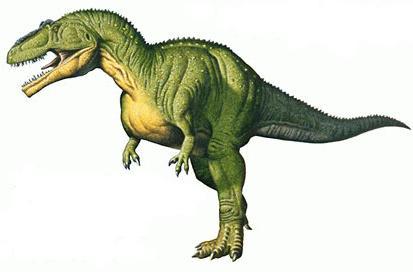 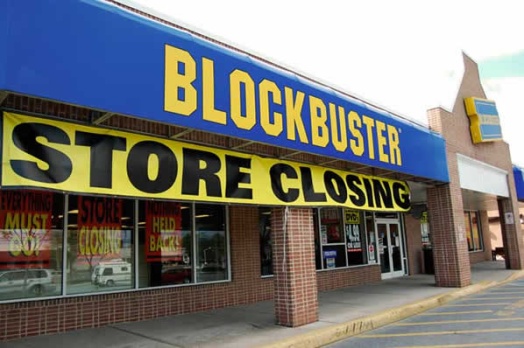 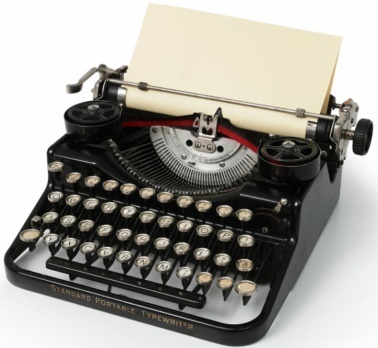 Tax Changes - Historical
Top tax Rates – Individuals
Over the last several decades, tax rates have generally declined: 

1913:     7%
1960:    91%
1964:    77%
1980:    70%
1982:    50%
1987:    38.5%
1988:    28%
1993:    39.6%
2003:    35%
2016:    39.6%
Trump:  33%
Tax Changes - Historical
Tax Rates – Business

Current law has different tax rates on different business entities

Sole proprietor businesses are taxed at the individual rates
0% - 39.6%
Partnership profits are passed through to individual partners
0% - 39.6%
Corporations: 35%
One of the highest corporate rates in the world
Has encouraged US corporations to hold money “offshore”
Corporate profits are double taxed: at corporate & individual levels
Tax Changes – Historical Tax rates are only half of the story
Deductions, exemptions, and  credits have been cut over time

Personal exemptions
Used to apply to everyone
Now, phased out for higher incomes
Itemized deductions
Used to be available to all taxpayers
Now, limitations on higher income taxpayers
Medical expenses: for decades, there was a 7.5% disallowance
Obamacare increased the disallowance to 10%
Very few people can now write off  medical expenses
Residential rental losses used to be tax deductible
Now limited if $100,000+ AGI
Deductible: $25,000 - $0 per year
Tax Changes – Historical Tax rates are only half of the story
What is taxable has been expanded

Social Security benefits
Originally tax-free
Now: up to 85% is taxed

Medicare
Original design was tax-free for retirees
Now: back-door taxation
Some pay double, triple, or quadruple premiums, depending on income
“Additional” Medicare payroll tax: .9%
Medicare tax 3.8% on investments
Tax Changes – Historical Tax rates are only half of the story
What is taxable has been expanded (continued)

Personal residence
Used to be able to exchange, tax-free
Now, limited exemption: $250k/$500k

“Tax-free” municipal bonds
Originally tax-free
Now some are subject to Alternative Minimum Tax
Trump’s Tax Goals(from https://assets.donaldjtrump.com)
Goals
Tax relief for middle class Americans
Zero income tax:
Single, under $25,000 income
Married, under $50,000 income
Simplify the tax code
4 brackets: 0%, 10%, 20% & 25%  (instead of the current 7)
Eliminate the marriage penalty
Eliminate Alternative Minimum Tax (AMT)
Grow the American economy
All businesses would pay a maximum rate of 15%
Includes large corporations and “mom & pop” businesses 
Eliminates incentive for businesses to move outside USA
Eliminate death taxes (estate taxes)
Trump’s Tax Goals(from https://assets.donaldjtrump.com)
Goals (continued)
Does not add to our debt and deficit, rate cuts paid for by:
Reduce/eliminate tax loopholes and deductions for the “very rich.”
One-time deemed repatriation of corporate cash held overseas
End the deferral of taxes on corporate income earned abroad
Reduce or eliminate corporate loopholes for special interests
Reduce or eliminate deductions made unnecessary or redundant by the new lower tax rate on corporations and business income
Phase in a reasonable cap on the deductibility of business interest expenses
Tax Change Proposals
Trump vs. Congressional Republicans
There are some differences in proposals
Expect negotiations and compromise

Tax Rate Simplification – Trump’s Plan
Reduce the number of individual taxpayer brackets
From seven brackets to three
12 percent, 25 percent, & 33 percent. 
Capital gains & dividends: top rate 20%
Trump’s Proposed Tax Rates vs. Current
Tax	   Cap Gains/	Single			Married
Rate:	   Div. Rate:		Total Income*:
0%	      0%		$0 – 10,350		$0 - 20,400
0%	      0%		$0 – 15,000		$0 – 30,000

10% 	      0% 		$10,351 - $19,675		$20,401 - $18,650
12%	      0%		$15,001 - $52,499		$30,001 - $104,999

15%	      0%		$9,325 – 48,300		$18,651 – 96,300
25%	      15%		$48,301 – 102,250		$96,301 – 173,500
25% 	      15% 		$52,500 - $127,499 		$105,000 – 254,999

28% 	      20% 		$102,251 – 243,700		$173,501 – 253,750
33%	      23.8%	$243,701 – 427,050		$253,751 – 437,100
33%	      20%		$127,500+		$255,000+

35%	      23.8%	$427,051 – 428,750		$437,101 – 491,100
39.6%	      23.8%	$428,751+		$491,101+
* Total taxable income , assumes use of Standard Deduction, no children
Tax Change Proposal - Business
Current law
Has different tax rates on different business entities
Sole proprietor businesses are taxed at the individual level
0% - 39.6%
Partnership profits are passed through to individual partners
0% - 39.6%
Corporations: 35%

Trump proposal
Treats corporations, partnerships, and sole proprietors to the same income tax rate: 15%

Existing corporate earnings in foreign countries can be brought into the USA at a special 10% rate
Trump’s Non-tax Rate Proposals
Increase Standard Deduction
Single:  from $6,300 to $15,000
Married:  from $12,300 to $30,000
Limit Itemized Deductions
Single:  $100,000
Married:  $200,000
Now: limited for higher incomes*
Eliminate Personal Exemptions
Now: $4,050 but limited for higher incomes*
Concept: increase in Standard Deduction compensates
Eliminate AMT

* Reduced if income $261,500+ single, $313,800+ married
Obamacare Repeal - Taxes
Will these taxes be repealed ?

Tax on those who don't buy health insurance: “Individual Mandate”
It ranges from $695 to $4700 per person per year
In 2014, 7.5 million households paid this tax
Surtax on Investment Income: 3.8% on capital gains & dividends
Itemized Deductions reduced
Threshold for deducting medical expenses from 7.5% to 10%
Medicare payroll & self-employed tax increase from 2.9% to 3.8%
Healthcare Spending Accounts Limited
Flexible spending accounts were previously unlimited, Obamacare: $2500 contribution limit
Obamacare Repeal – Taxes (con’t.)
Will these taxes be repealed ?

 Healthcare Spending Account Penalties
Penalty for withdrawing money from your account for non-approved medical expenses raised from 10% to 20%
Since 2011, you can’t use HSAs to pay for “over-the-counter” medicines
"Cadillac" healthcare plans
2018: employees in “rich” healthcare plans will have to pay a 40% excise tax.
Congress and Presidential administration plans are exempt from this rule!
Medical devices and equipment tax: 2.3% excise tax
Indoor tanning tax: 10%
Estimated 10,000 tanning salons have closed
Does the Half Time Score Matter?
Super Bowl 2017
Falcons had a big lead at half time
Did it matter?
Patriots made a miraculous comeback & won
It’s the final score that matters

Tax Return, Form 1040
Half time = bottom of page 1
Shows your Adjusted Gross Income (AGI)
Final score = bottom of page 2
Shows what you owe or your refund
Does tax return half time (AGI) matter ?
You bet !
It determines many tax calculations
Diversification
Don’t put all your eggs in one basket

Long recognized as valuable for investing.

How about your income taxes ?
Tax Diversification: gives you the flexibility to use various tax strategies in the future
Taxable accounts 
Tax-deferred accounts 
Tax-free accounts
Tax Diversification
Defending Against Future Tax Changes
Taxable accounts
Limited, special defense
Can avoid tax by not selling investments
However, interest, dividends, rents, and distributions are taxable
Heirs get a step-up in basis
Can avoid tax by donating to charity
Reduced tax rate on long term capital gains

Tax-deferred accounts
Only delays taxation
Age 70½: must start withdrawals
Age 70½ charitable contributions are tax-free, not deductible

Tax-free accounts
The best defense
Tax Diversification
Taxable Accounts
Use investments that can earn long term capital gains
Stocks, Mutual Funds, ETFs, MLPs
Real Estate
Personal residence: $250M / $500M exclusion from taxation
Taxable income counts towards AGI

Tax Deferred Accounts
Traditional IRAs, 401k plans, 403b plans, 457 plans
Insurance Annuities
Strive for highest rate of return; no worrying about current taxes
Does not count towards AGI until withdrawn
Taxed at ordinary income tax rates when withdrawn
Counts towards AGI when withdrawn
Tax Diversification
Tax-free Accounts
529 Plans for education expenses
Tax-free if used for qualified higher education expenses
Does not count towards AGI
Tax deferred if used otherwise
Would count towards AGI if not education expense use
Roth IRAs
Tax free regardless of how funds used
Does not count towards AGI, ever !
Tax-free municipal bonds
Tax-free except  “private activity” bonds
Private activity bonds: interest subject to AMT
Counts towards Modified AGI
Affects taxability of Social Security
Strive for highest rate of return with no worrying about taxes - ever
Tax Diversification
So, what’s in your wallet ?

Taxable accounts ?
Tax-deferred accounts ?
Tax-free accounts ?
(Adapt or Die)
Financial Strategies for Retirees©
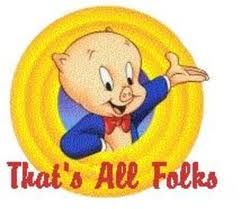 Herb Farrington, EA, CFP®  Cell: (714) 904-5825herbf76@msn.com
This presentation is for educational purposes only; it is not individual tax or investment advice. The presentation includes financial and tax issues that individuals may wish to explore in more detail.  Because of time constraints, this is only a quick summary. The slides are designed to be explained during the presentation.  Use of slide copies without the oral presentation is not recommended.  New and pending legislation may modify the information shown on the slides.  Attendees should consult with their personal financial advisor to determine whether any of the issues presented are appropriate to their own situation.  Use of these materials in any other manner or context is neither recommended nor authorized by the author.  These materials may not be copied without written authorization by the author.
© 2017 Herbert D. Farrington